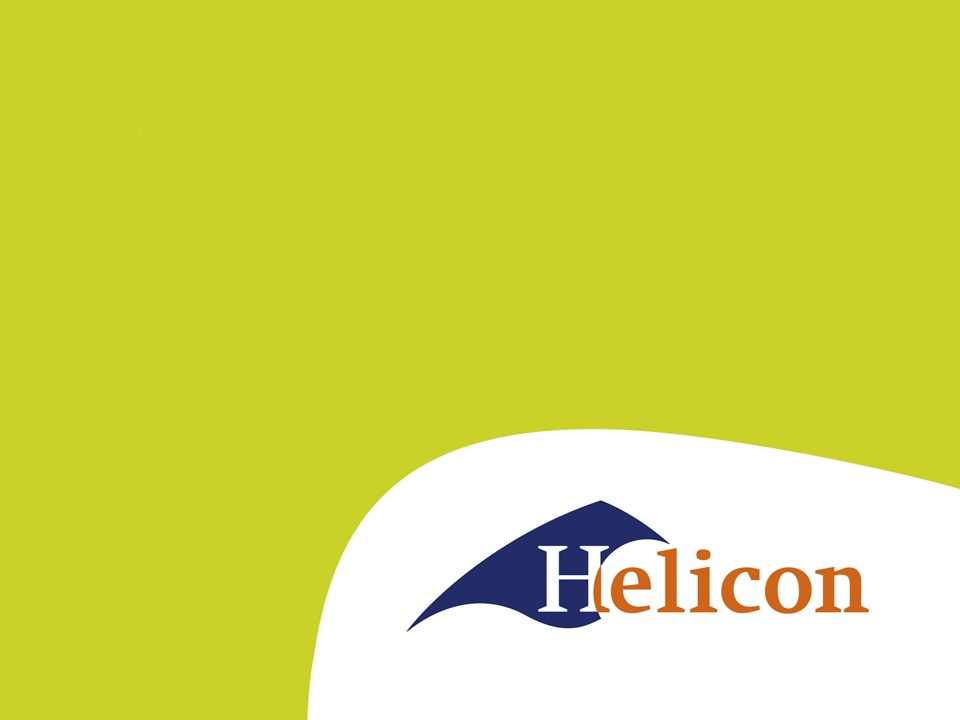 Koppelingen in een trekker
Wat is het doel van een koppeling ?
Het maken of verbreken van een mechanische overbrenging
Waar worden ze toegepast in een trekker ?
Tussen motor en transmissie

Inschakelen van de aftakas

Inschakelen voorwielaandrijving
verschillende soorten koppelingen
Plaatkoppelingen

Vloeistof koppelingen

Centrifugaal koppelingen
Soorten plaat koppelingen
Enkelvoudig droog

Meervoudig droog

Meervoudig nat
Waarvan is de over te brengen kracht afhankelijk bij een plaat koppeling ?
Wrijvings coëfficiënt

Wrijvings oppervlak

Druk op de wrijvingsvlakken
Vliegwiel met starterkrans
koppelingsplaat
Drukgroep met drukveren
Drukgroep met diafragmaveer
principe van diafragma veer
Enkelvoudige droge plaatkoppeling
Meervoudige plaatkoppeling
[Speaker Notes: Waarom MVO?

Bedrijven hebben verschillende redenen om zich met MVO bezig te houden. In de praktijk spelen altijd meerdere motieven een rol. We onderscheiden 3 hoofdmotieven:
 
MVO omdat het loont 
MVO draagt bij aan de financiële prestaties van bedrijven. Onder meer door de stijgende vraag naar duurzame producten en diensten, maar bijvoorbeeld ook omdat MVO de arbeidsproductiviteit verhoogt. In ons dossier MVO loont vindt u alle financiële voordelen van MVO op een rij.
 
MVO omdat het moet 
Soms worden bedrijven gedwongen om zich (meer) met MVO bezig te houden. Bijvoorbeeld door consumentenboycots, mediaschandalen, stakingen of ingrijpen van de overheid. Vaak houden ze zich dan niet aan de minimale maatschappelijke normen, waardoor ze hun ‘license to operate’ verliezen. Bedrijven die zich met MVO bezig houden krijgen minder te maken met zulke acties en boycots.
 
MVO omdat het hoort 
Niet alleen financiële overwegingen spelen een rol bij MVO. Veel bedrijven doen het omdat zij een steentje willen bijdragen aan de maatschappij en ze het milieu niet teveel willen belasten. Ze doen aan MVO omdat ze vinden dat het hoort. Bij sommige ondernemingen, zoals Triodos Bank en Ecostyle, liggen ethische motieven zelfs aan de basis van het bedrijf. Duurzaamheid vormt de kern van hun bedrijfsstrategie.]
koppelingspakket aftakas
Plaats van de vloeistofkoppeling
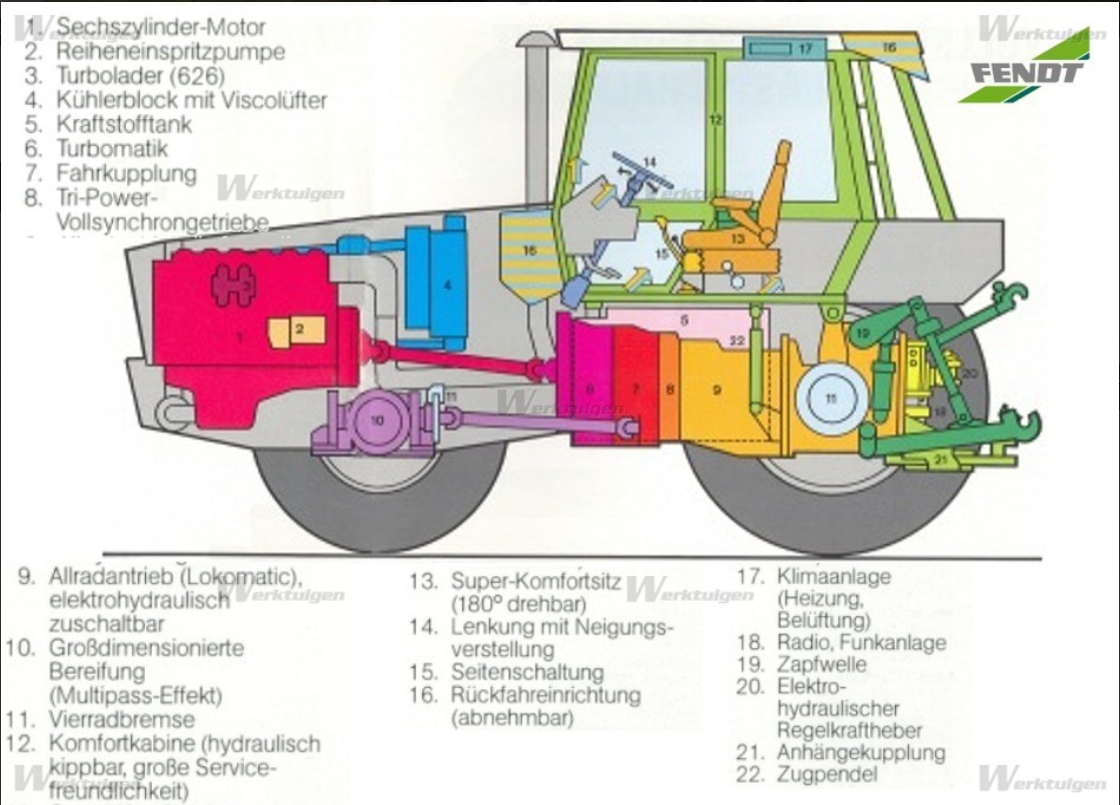 Vloeistof koppeling en koppel omvormer
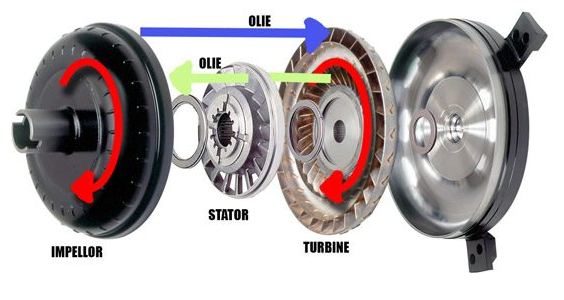 Centrifugaal koppeling
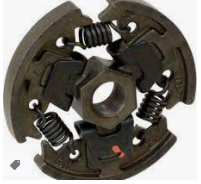